ГБС(К)ОУ школа-интернат№115г.о.Самара
«Поведение в городе»


Развитие устной речи
4 класс

Учитель начальных классов
Фролова Г.П.
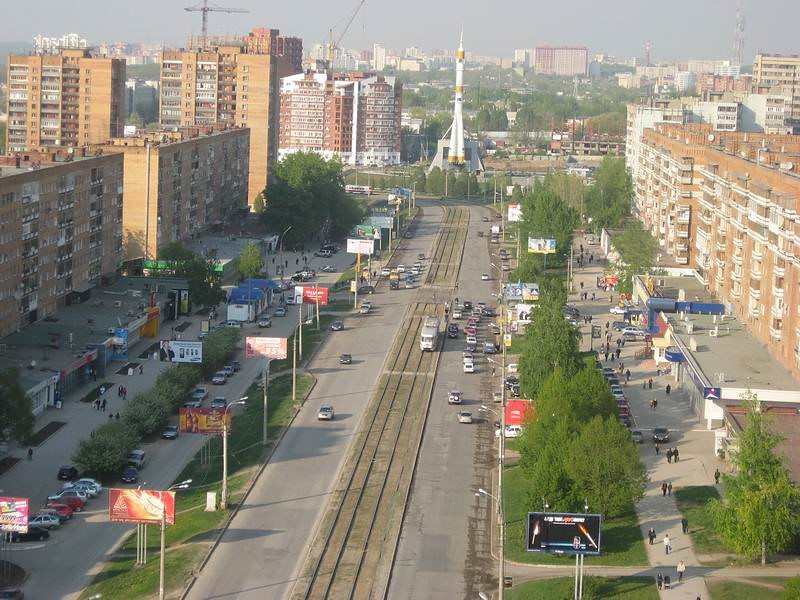 Город  Самара
Словарь: 
широкие проспекты, длинные улицы;
1 миллион 170 тысяч жителей;
многоэтажный;
много парков, скверов;
набережная реки …;
достопримечательности.
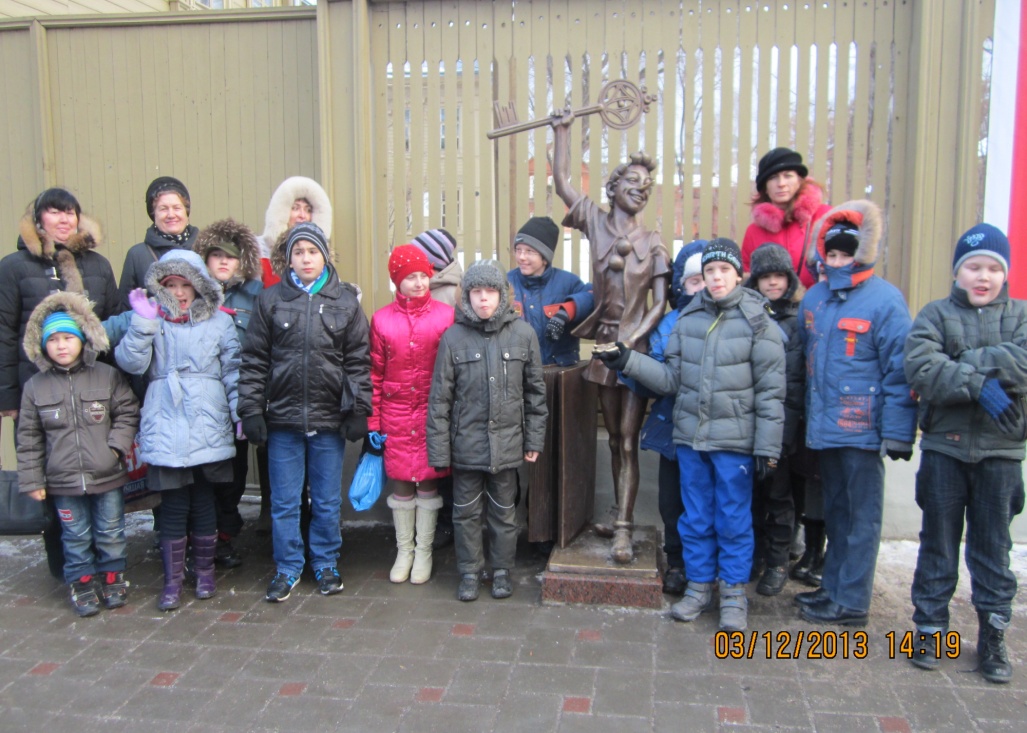 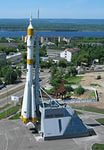 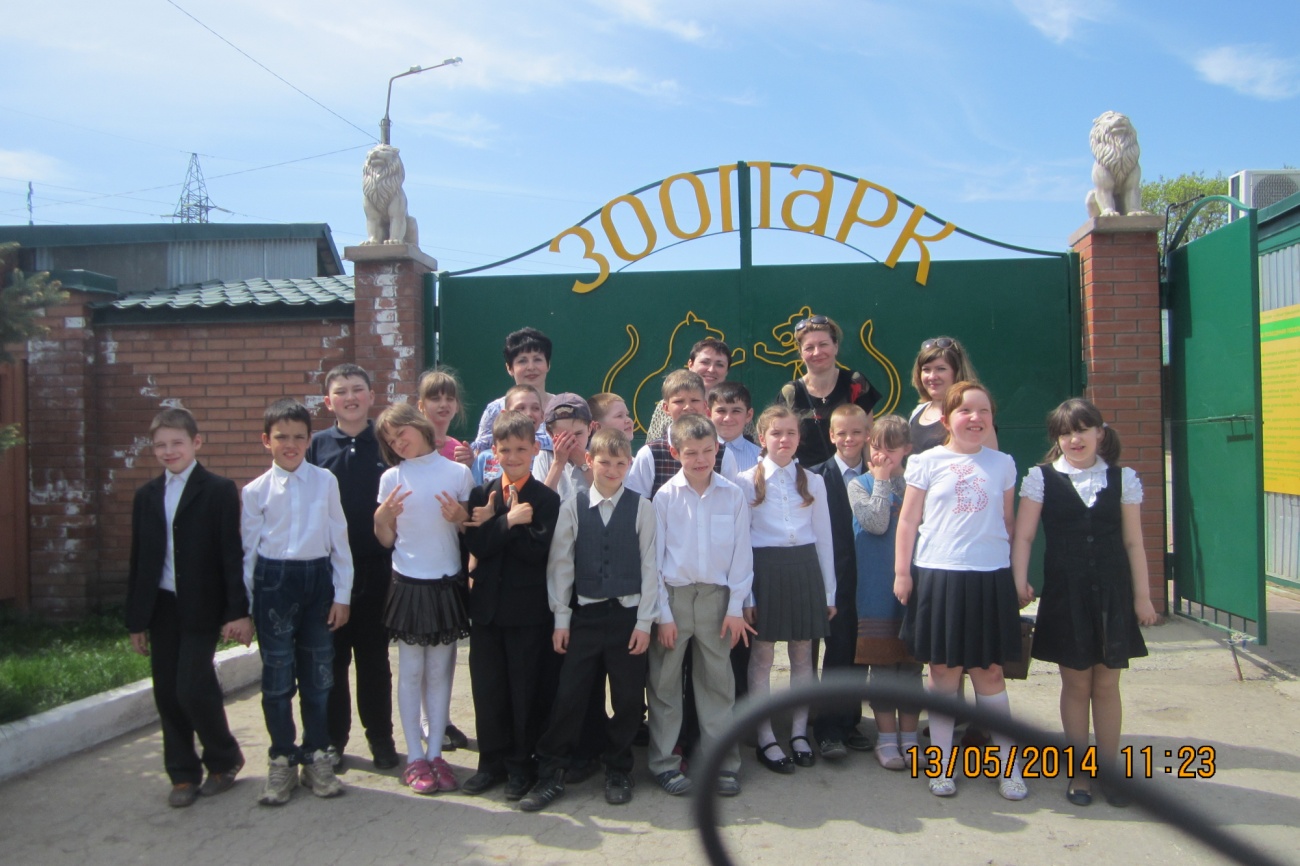 Трамваи
Автобусы
Мы – пешеходы.
Мы – пассажиры.
Пешеходный переход
Кто правильно переходит дорогу?
О чём говорит светофор ?
Красный – стой   и           жди!
А зелёный свет – иди!
Найди ошибку.
Не обходи автобус . Дождись пока он отъедет от остановки.
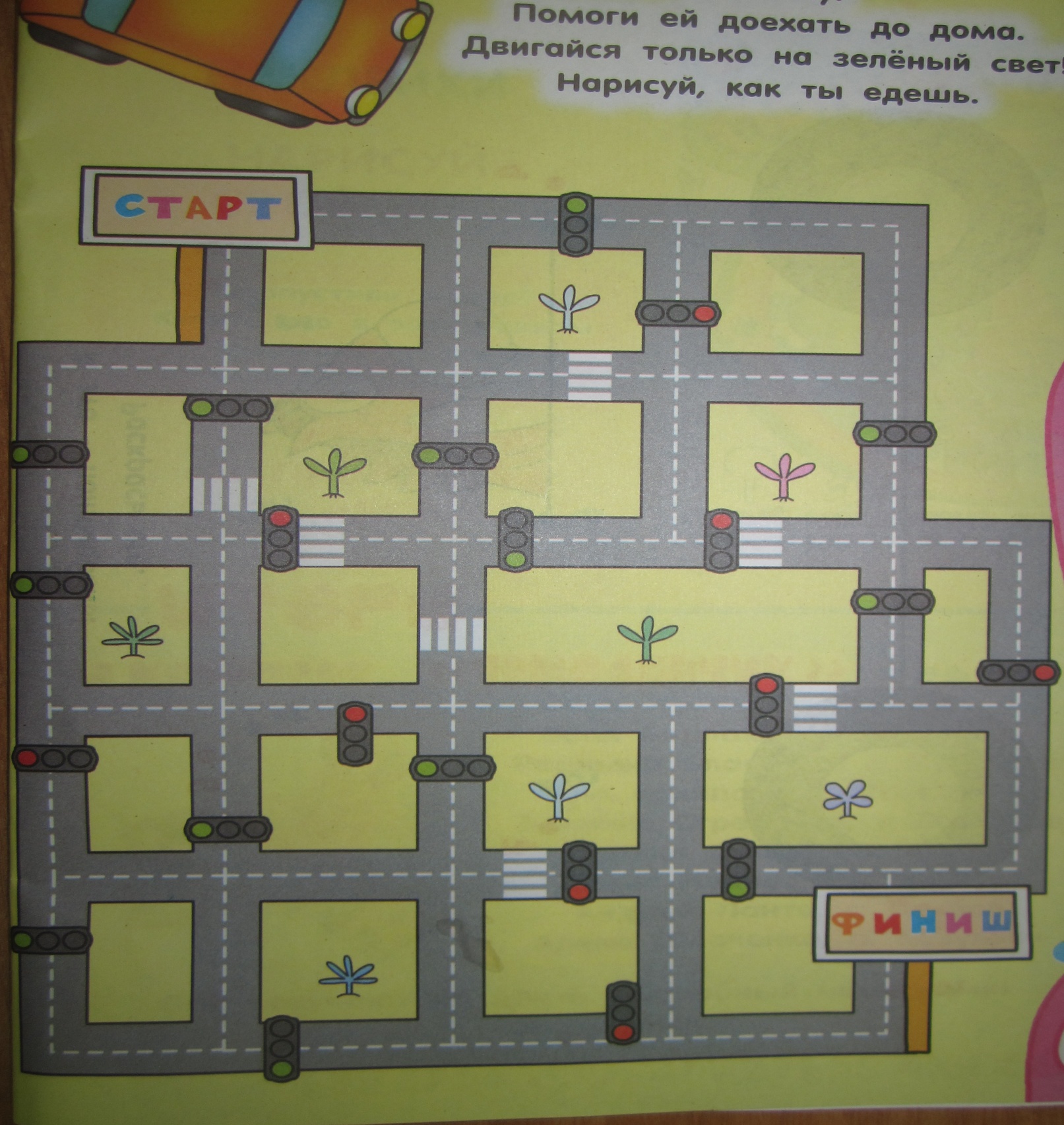 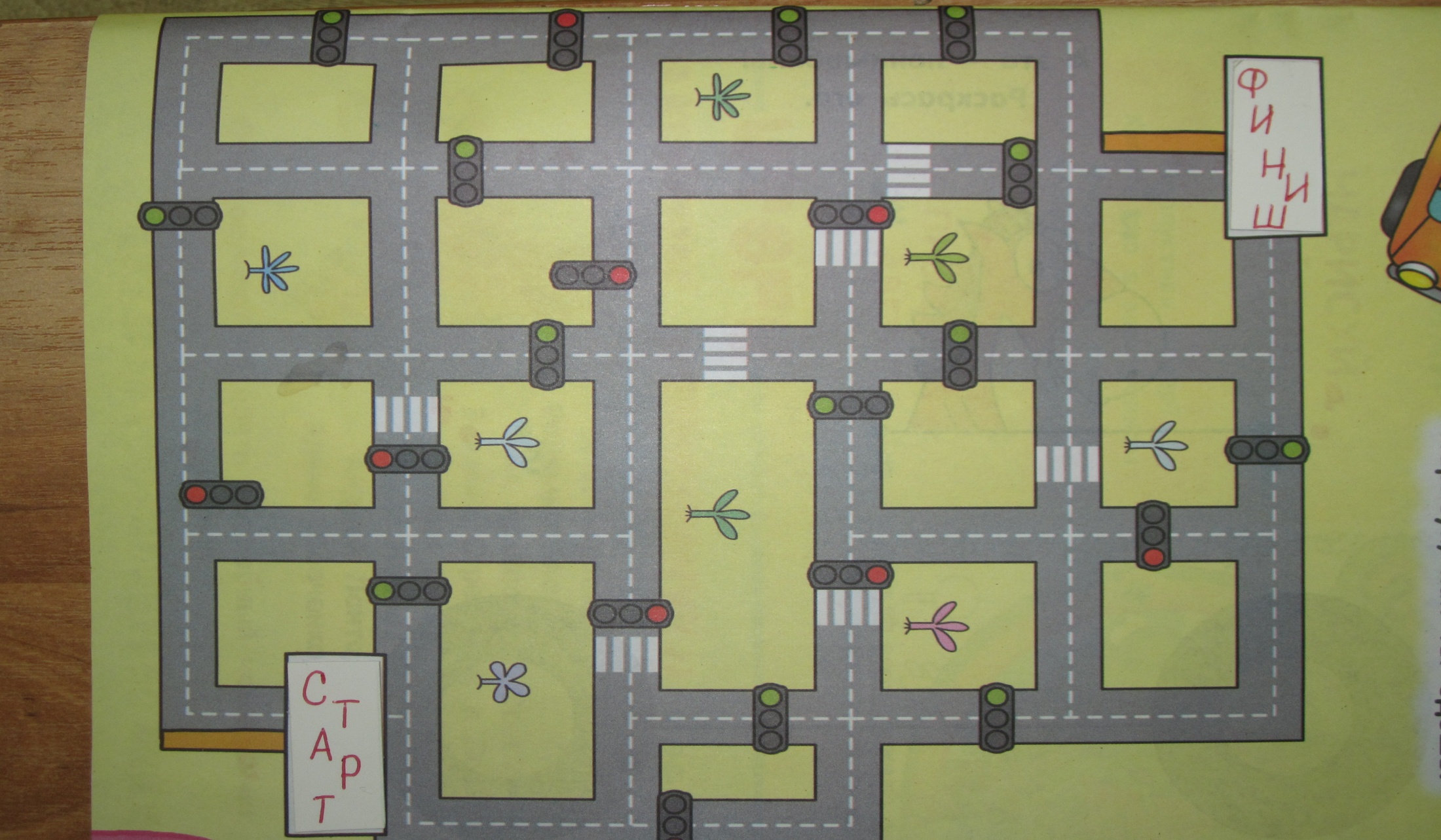 Знайте  правила  движенья,
   Как  таблицу  умноженья.
   Надо  их  не  только  знать,
   А  непременно соблюдать!
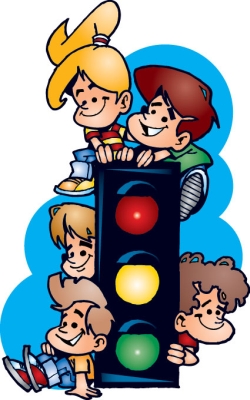 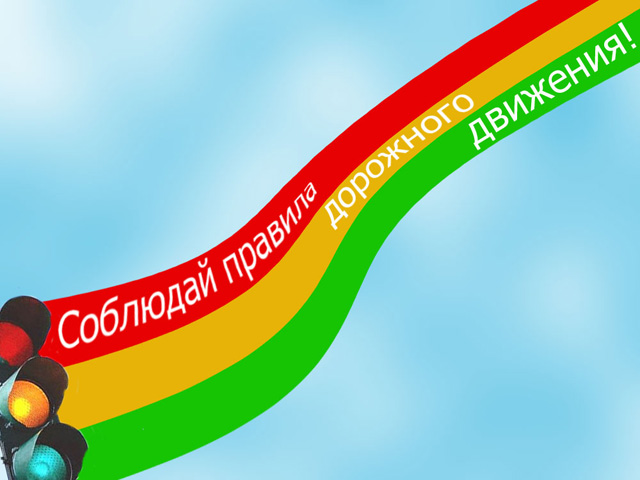